MSR-Houston CW Layout
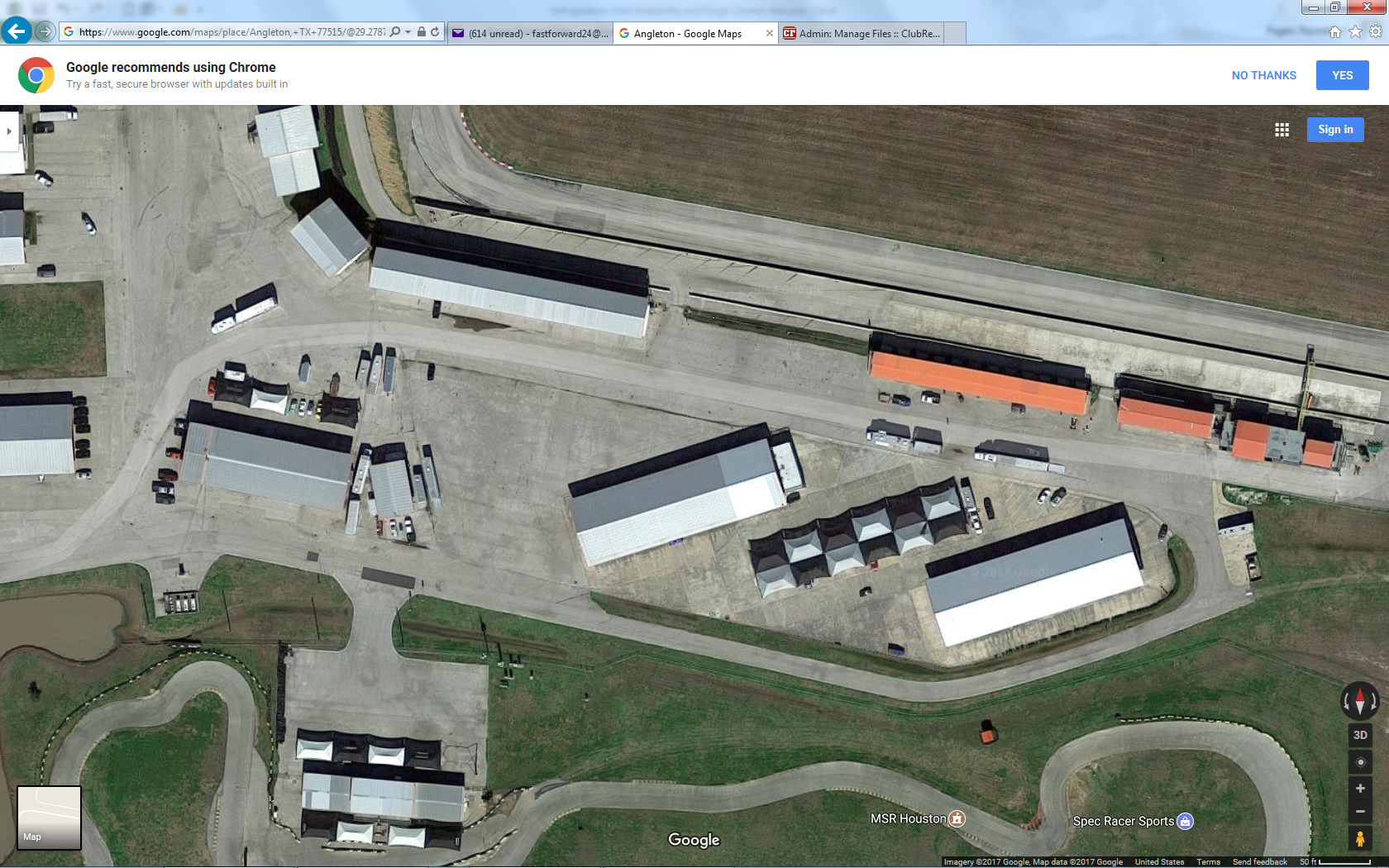 Trailer and track parking
Track entrance
Grid
Track cars parking (green areas)
Control Tower
Track exit to paddock
Instructors
Awnings
Entrance/Exit
1                               24
Break Room  Classroom
Bathrooms
Gas 
Pumps
MSR Karting